Профессиональные требования работодателей  и профессиональный стандарт
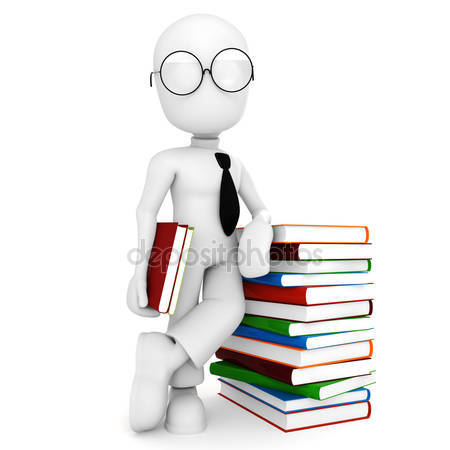 Координатор: Багышев Алтынбек Сартмаматович 
Члены экспертной группы:
Калдарова Динара Калыкназаровна
Молдокулова Элина Ашымбековна 
Марасулов Атабек Каримович
Байбалаев Эркинбек Байбалаевич 
10-12 мая 2022
Группа экспертов:
Рынок
 труда?
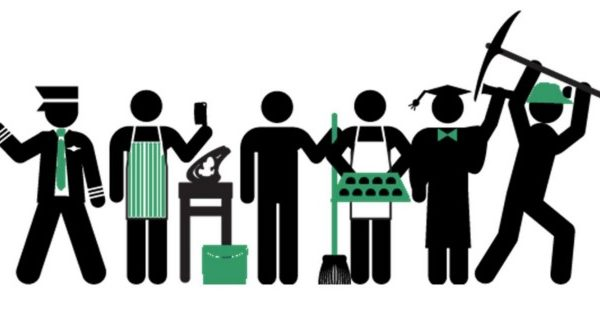 2
3
Какие требования предъявляет работодатель к работнику:
Профессиональные требования
Знания 
Умения
Навыки (критерии выполнения)
Общие требования: 
организация собственной деятельности;
соблюдение техники безопасности; 
коммуникабельность, работа в команде;
тайм менеджмент
4
Компетенция - это набор знаний, навыков, поведения, отношений и характеристик, которые отличают одного человека от другого
Знание           -  Знание фактов, понимание
Навыки           - Быть способным, применять
Отношение    -  Хотеть, вести себя

Компетенция – заранее заданное социальное требование (норма) к образовательной подготовке ученика (обучаемого), необходимой для его эффективной продуктивной деятельности в определенной сфере (ГОС СПО-2021);
5
Связь рынка труда и образовательной организации
6
[Speaker Notes: Профессиональный стандарт — характеристика квалификации, необходимой для осуществления определенного вида профессиональной деятельности, в том числе выполнения определенной трудовой функции]
Профессиональные компетенции
простые (базовые) 
ключевые компетенции
Сквозные
7
[Speaker Notes: простые (базовые) компетенции (формируемые на основе знаний, умений, способностей, легко фиксируемые, проявляющиеся в определенных видах деятельности);
ключевые компетенции - чрезвычайно сложные для учета и измерения, проявляющиеся во всех видах деятельности, во всех отношениях личности с миром, отражающие духовный мир личности и смыслы ее деятельности.]
Для чего нужен профессиональный стандарт?
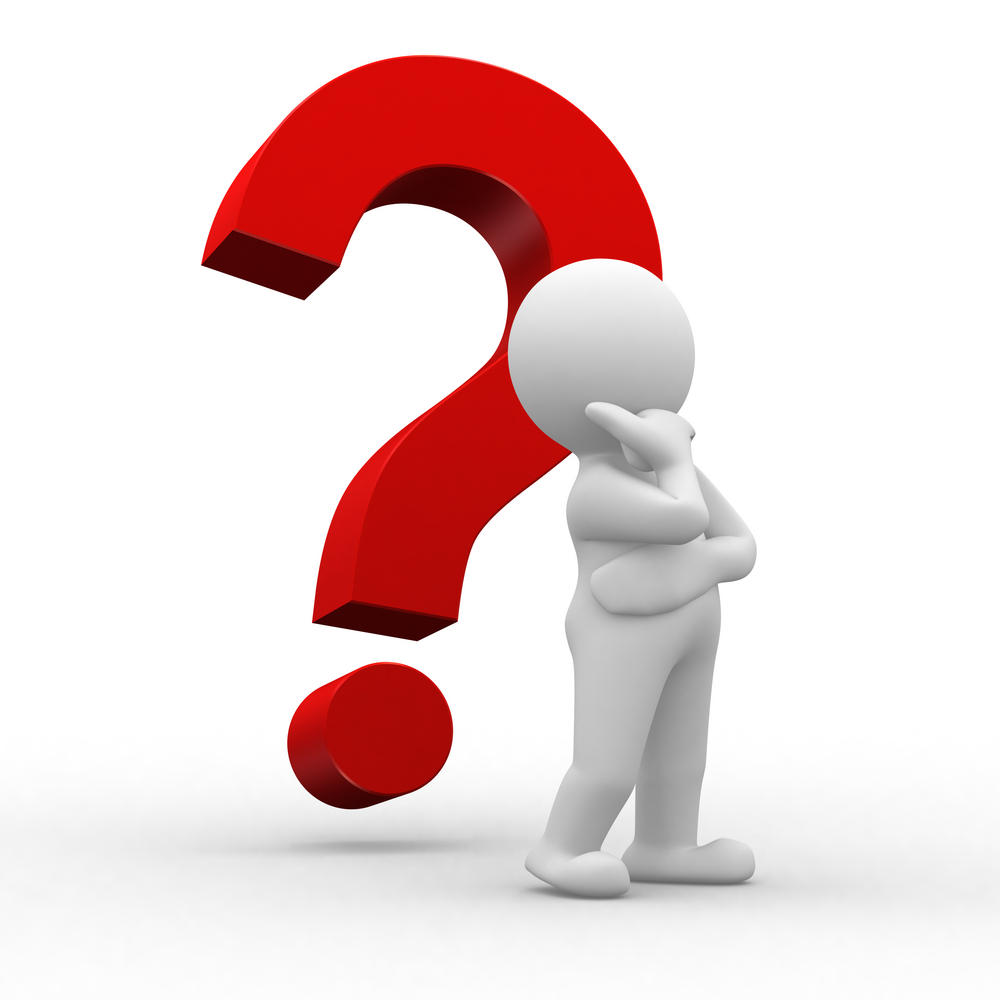 Схема разработки профессионального стандарта
Направления…….
9
10
Структура НРК
11
Задание 3
Ссылка НРК(Национальная рамка квалификации)
https://www.etf.europa.eu/sites/default/files/2021-10/kyrgyzstan_ru.pdf
12
13
13
https://www.etf.europa.eu/sites/default/files/2021-10/kyrgyzstan_ru.pdf
14
Спасибо за внимание
15